VAKA SUNUMU
Araş. Gör. Dr.MAHMUT ÖZAYDIN®
21/11/2017
24 yaşındaki bir erkek üç haftadır hafif kaşıntılı, yayılım gösteren bir döküntü ile başvurdu. 
Yaygın cilt erüpsiyonundan önce sırtında tek bir plak vardı.

Döküntünün görülmesinden önce yorgunluk ve üst solunum yolu belirtileri varmış.

Bölgeye, sürtünme veya ovuşturma da dahil herhangi bir travma öyküsü yoktu. 

Son zamanlarda herhangi bir topikal ajan veya yeni ilaç kullanmamıştı.
Fizik muayene
Gövde ve ekstremitelerde değişen boyutta çok sayıda eritemli, pul pul döküntüler

Plakların ortası buruşuk, somon renkli ve periferal zonu koyu kırmızı
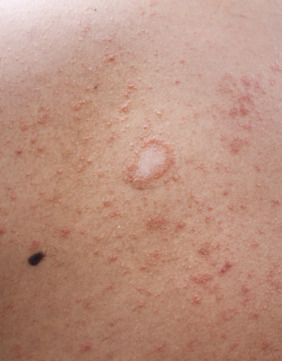 Sİzce?Hastanın öyküsü ve fizik muayene bulgularına dayanarak, aşağıdakilerden hangisi en olası tanı?
A. Granuloma annulare
B. Guttat psoriasis
C. Pityriasis rosea 
D. Tinea corporis
Cevap: pityriasis rosea.
PİTRİYAZİS ROSEA
Tipik olarak, gövde üzerinde tek bir eritemli, pullu bir yama ile başlar.(Herald yaması)

Herald yaması pitriyazis roseanın yaygın döküntüsünden 1- 20 gün önce ortaya çıkar.

Yaka gibi bir lezyonun kenarının hemen içerisinde büyük ölçekli oval, somon renkli veya kırmızı plaktır. 1,5- 2cm büyüklüğündedir.

Yaygın döküntü, derinin kıvrım çizgileri boyunca gövde üzerinde gelişen sayısız, daha küçük (1 cm), pullu, pembe yamalar içerir.

Döküntü özellikle sırtta olduğunda “çam ağacı” manzarası biçiminde bir görüntü verebilir.
Pityriasis rosea ortalama 8-12 hafta sürer, ancak daha uzun ve daha kısa vakalar  da bildirilmiştir.

Pitriyazis rosea'nın nedeni bilinmemekle birlikte, bulaşıcı bir etiyolojiye dair bazı kanıtlar vardır.

Pityriasis rosea 1-3 ay içinde tedavi edilmeden kendiliğinden geriler.
GRANULOMA ANNULARE
Endurasyona uğramış ve pul pul dermal papüller ve halka şeklinde plaklar olarak görülebilen noninfeksiyöz granülomatöz bir cilt durumudur. 

Lokalize granüloma annulare, 5 cm çapa kadar et renginde morumsu lezyonlarla karakterizedir.

Granüloma annulare'nin patogenezi bilinmemekle birlikte hücre aracılı bir aşırı duyarlılık reaksiyonu olduğu düşünülmektedir. 

Lokalize cilt yönelimli tedaviler ve sistemik immünmodülatör veya immünosupresif tedaviler kullanılabilir.
GUTTAT PSORİAZİS
Genellikle 1 cm'den küçük olan, çoğunlukla düzgün sınırlı, eritematöz plakların veya papüllerin akut başlangıcı ile karakterizedir.

Genellikle gövde ve ekstremitelerde bir santral paternde meydana gelirler.

Karakteristik lezyonlar, aynı evre monomorfik damlacık görünümündedir.

Guttat psöriazis genellikle bir streptokok enfeksiyonunu (örn., streptococcus pyogenes) veya üst solunum yolu enfeksiyonunu takiben çocuk ve ergenlerde görülür.

Genellikle birkaç hafta ila birkaç ay içinde tedavi edilmeden geriler, ancak topikal steroidler etkili olabilir.
TİNEA CORPORİS
Cildin yüzeysel mantar enfeksiyonudur.

Zamanla kademeli olarak genişleyen, iyi sınırlanmış, eritemli papüller veya plaklar bulunur.

Potasyum hidroksit(KOH) ile yapılan mikroskopik test tanıyı doğrulayabilir.

Lokalize lezyonların tedavisinde topikal anti-fungal ilaçlar etkili olmaktadır.
References1. https://www.clinicalkey.com/#!/content/journal/1-s2.0-s0002838x173026782. 1. Eisman S, and Sinclair R: Pityriasis rosea. BMJ 2015; 351: pp. h5233 View In Article | Cross Ref3. 2. Browning JC: An update on pityriasis rosea and other similar childhood exanthems. Curr Opin Pediatr 2009; 21: pp. 481-485 View In Article | Cross Ref4. 3. Hsu S, Le EH, and Khoshevis MR: Differential diagnosis of annular lesions. Am Fam Physician 2001; 64: pp. 267-289 View In Article | Cross Ref5. 4. Keimig EL: Granuloma annulare. Dermatol Clin 2015; 33: pp. 315-329 View In Article | Cross Ref6. 5. Raychaudhuri SK, Maverakis E, and Raychaudhuri SP: Diagnosis and classification of psoriasis. Autoimmun Rev 2014; 13: pp. 490-495